CSE 473	Markov Decision Processes
Dan Weld
Many slides from Chris Bishop,  Mausam, Dan Klein, 
Stuart Russell, Andrew Moore & Luke Zettlemoyer
MDPs
Markov Decision Processes
Planning Under Uncertainty

Mathematical Framework
Bellman Equations
Value Iteration
Real-Time Dynamic Programming
Policy Iteration

Reinforcement Learning
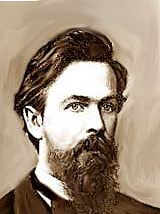 Andrey Markov  
(1856-1922)
Recap: Defining MDPs
Markov decision process:
States S
Start state s0
Actions A
Transitions P(s’|s, a) 
aka T(s,a,s’)
Rewards R(s,a,s’) (and discount )






Compute the optimal policy, *
  is a function that chooses an action for each state
We the policy which maximizes sum of discounted rewards
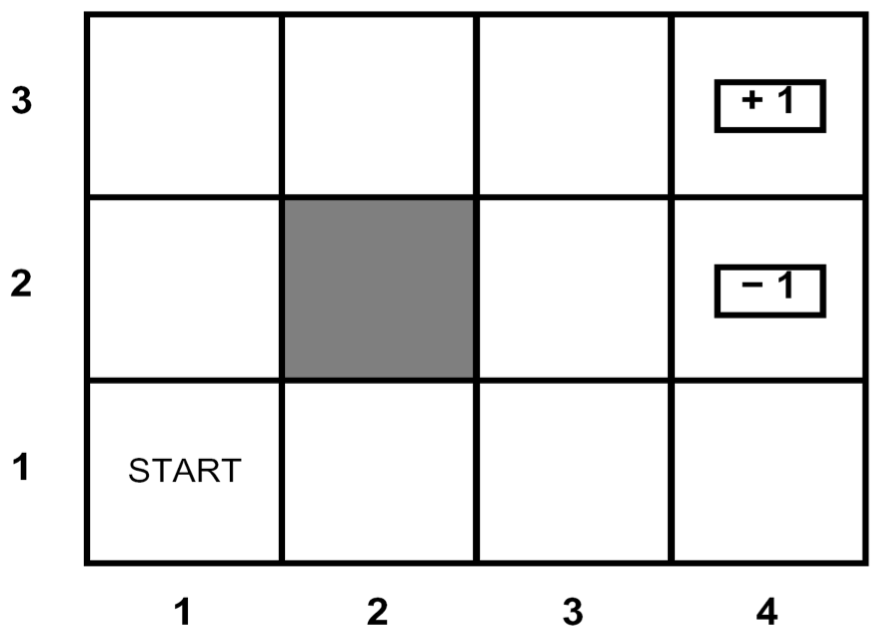 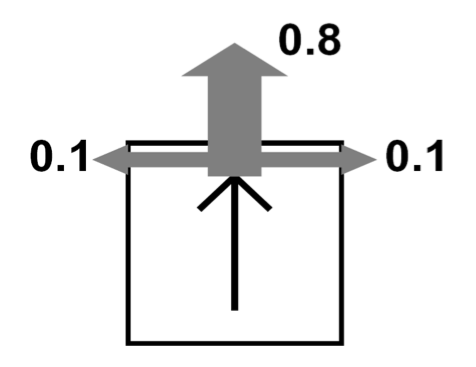 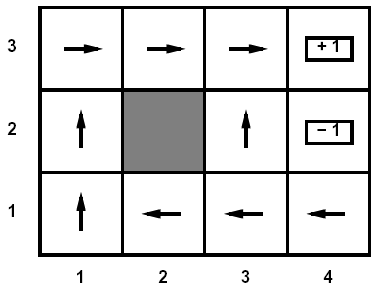 High-Low as an MDP
2
4
3
2
States: 
2, 3, 4, done
Actions: 
High, Low
Model: T(s, a, s’):
P(s’=4 | 4, Low) =  
P(s’=3 | 4, Low) = 
P(s’=2 | 4, Low) = 
P(s’=done | 4, Low) = 0
P(s’=4 | 4, High) = 1/4 
P(s’=3 | 4, High) = 0
P(s’=2 | 4, High) = 0
P(s’=done | 4, High) = 3/4
…
Rewards: R(s, a, s’):
Number shown on s’ if  s’<s  a=“high” …
0 otherwise
Start: 3
1/4
1/4
1/2
So, what’s a policy?
 : {2,3,4,D}  {hi,lo}
Bellman Equations for MDPs
<S, A, Pr, R, s0, >
Define V*(s) {optimal value} as the maximum expected discounted reward from this state.
V* should satisfy the following equation:
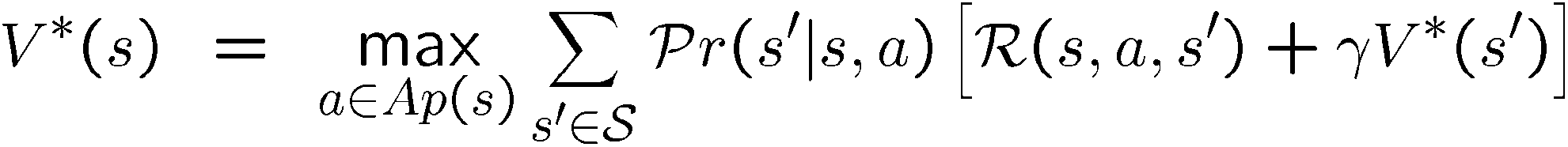 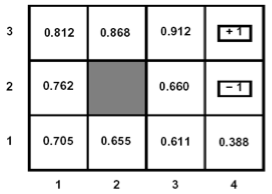 Bellman Equations for MDPs
Q*(a, s)
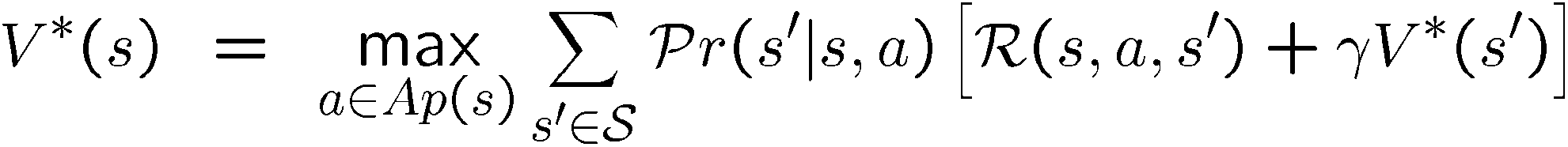 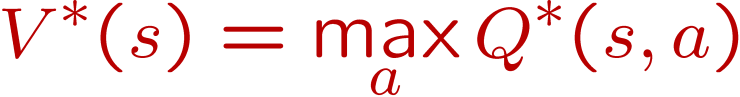 Existence
If positive cycles, does v* exist?
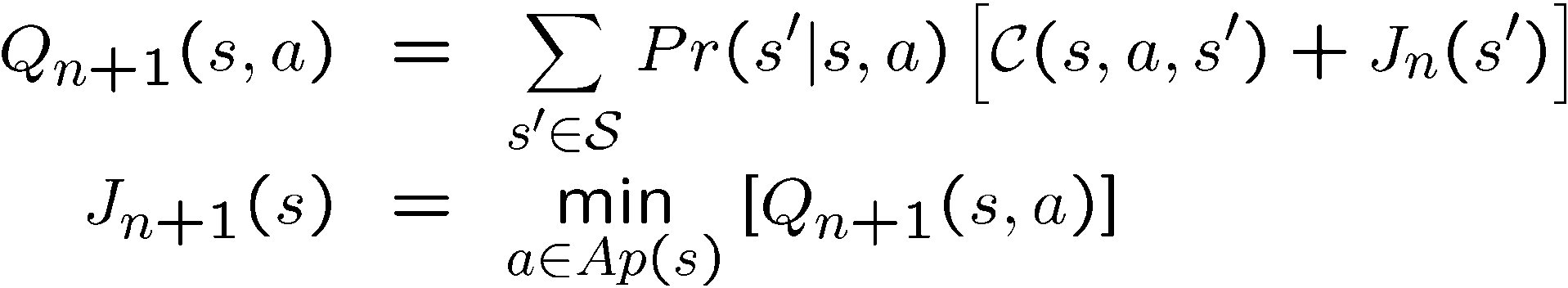 Bellman Backup (MDP)
Given an estimate of V* function (say Vn)
Backup Vn function at state s 
calculate a new estimate (Vn+1) :





Qn+1(s,a) : value/cost of the strategy:
execute action a in s, execute n subsequently
 n = argmaxa∈Ap(s)Qn(s,a)
V
R

ax
V
Bellman Backup
Q1(s,a1) = 2 +  0
	   ~ 2

Q1(s,a2) = 5 +  0.9~ 1 
	         +  0.1~ 2
	   ~ 6.1

Q1(s,a3) = 4.5 +  2
	   ~ 6.5
s1
a1
V0= 0
2
V1= 6.5
s0
5
a2
4.5
s2
0.9
V0= 1
a3
0.1
agreedy = a3
s3
V0= 2
max
Value iteration [Bellman’57]
assign an arbitrary assignment of V0 to each state.

repeat
for all states s
compute Vn+1(s) by Bellman backup at s.
until maxs |Vn+1(s) – Vn(s)| < 
Iteration n+1
Residual(s)
Theorem: will converge to unique optimal values
Basic idea: approximations get refined towards optimal values
Policy may converge long before values do
Example: Value Iteration
Next slide confusing – out of order?
Need to define policy
We never stored Q* just value so where does this come from?
What about Policy?
Which action should we chose from state s:
Given optimal values Q?
Given optimal values V?
Lesson: actions are easier to select from Q’s!
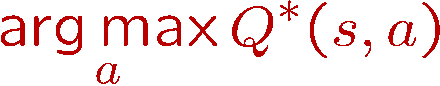 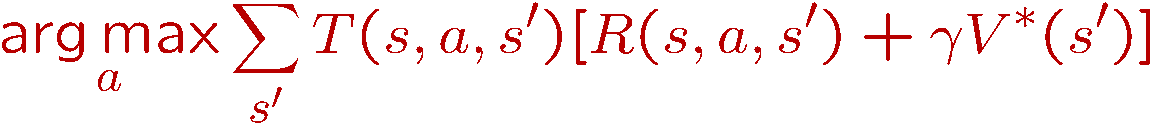 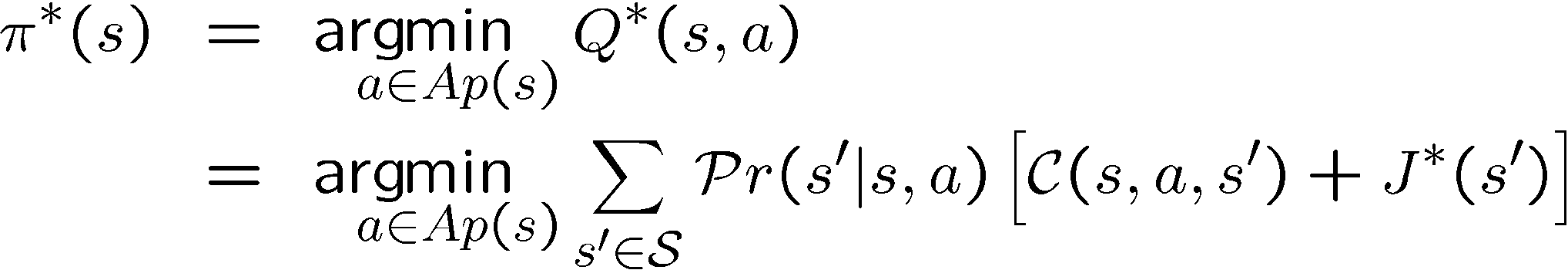 Policy Computation
Theorem: optimal policy is 
Stationary (time-independent)
Deterministic
for infinite / indefinite horizon problems
ax
ax
V
R

Example: Value Iteration
Q1(s3,,hi)=.25*(4+0) +
.25*(0+0) +
.5*0  = 1
hi
2
3
V0(s2)=0
V0(s3)=0
hi
hi
4
D
V0(s4)=0
V0(sD)=0
Example: Value Iteration
Q1(s3,,hi)=.25*(4+0) +
.25*(0+0) +
.5*0  = 1
Q1(s3,,lo)=.5*(2+0) +
.25*(0+0) +
.25*0  = 1
V1(s3) = Maxa Q(s3,a)
=  Max (1, 1)  = 1
lo
lo
2
3
V0(s2)=0
V0(s3)=0
lo
4
D
V0(s4)=0
V0(sD)=0
Example: Value Iteration
2
3
V0(s2)=0
V1(s3)=1
4
D
V0(s4)=0
V0(sD)=0
Example: Value Iteration
Q1(s2,,hi)=.5*(0+0) +
.25*(3+0) +
.25*(4+0)  = 1.75
hi
hi
2
3
V0(s2)=0
V0(s3)=0
hi
4
D
V0(s4)=0
V0(sD)=0
Example: Value Iteration
Q1(s2,,hi)=.5*(0+0) +
.25*(3+0) +
.25*(4+0)  = 1.75
Q1(s2,,lo)=.5*(0+0) +
.25*(0) +
.25*(0)  = 0
V1(s2) = Maxa Q(s2,a)
=  Max (1, 0)  = 1
lo
lo
2
3
V0(s2)=0
V0(s3)=0
lo
4
D
V0(s4)=0
V0(sD)=0
Example: Value Iteration
2
3
V1(s2)=1.75
V1(s3)=1
4
D
V1(s4)=1.75
V0(sD)=0
Next slides garbled
Round 2
Q2(s3,,hi)=.25*(4+1) +
.25*(0+1) +
.5*0  = 1.5
hi
2
3
V1(s2)=1
V1(s3)=1
hi
hi
4
D
V1(s4)=1
V1(sD)=0
Round 2
Q1(s2,,hi)=.5*(0+0) +
.25*(3+0) +
.25*(4+0)  = 1
Q1(s2,,lo)=.5*(0+0) +
.25*(0) +
.25*(0)  = 0
V1(s2) = Maxa Q(s2,a)
=  Max (1, 0)  = 1
lo
lo
2
3
V0(s2)=0
V0(s3)=0
lo
4
D
V0(s4)=0
V0(sD)=0
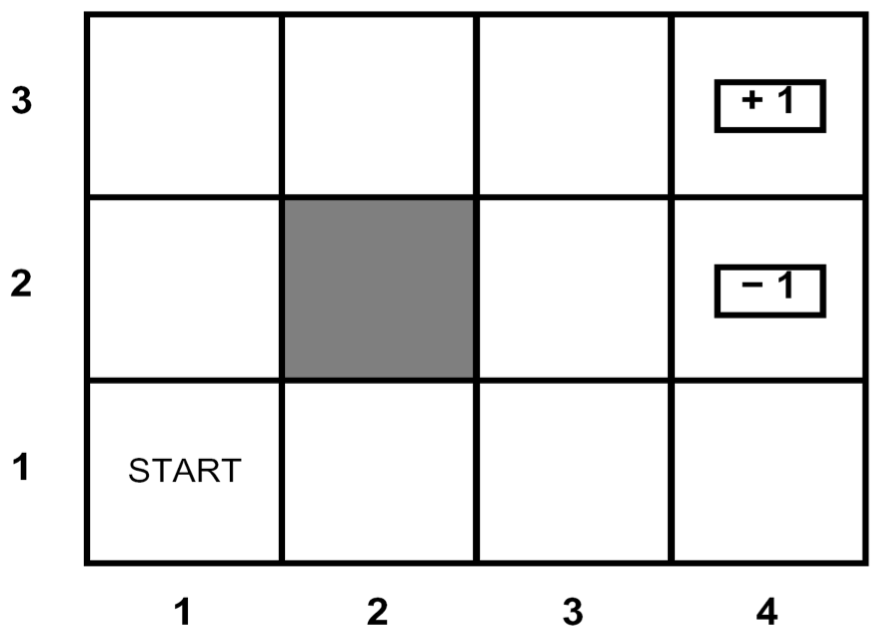 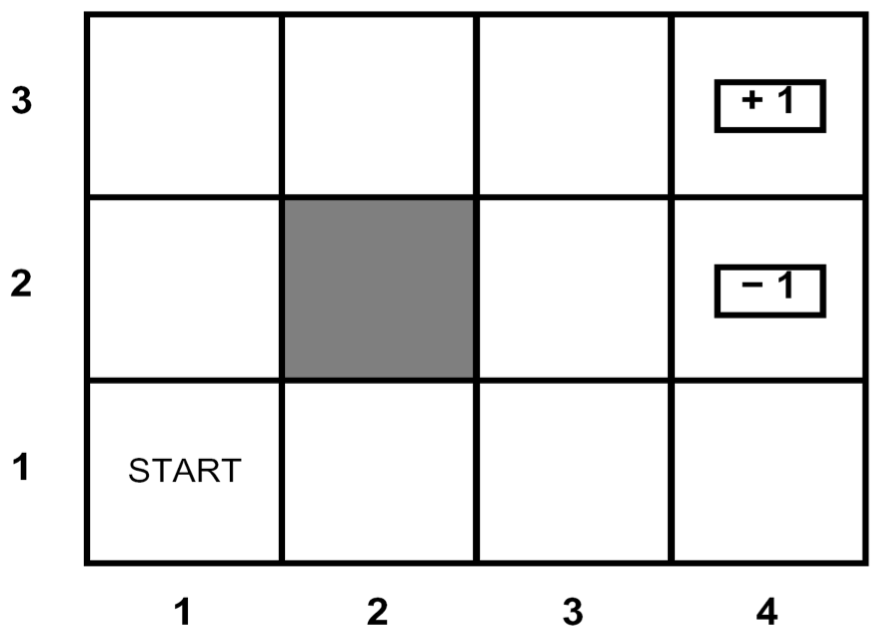 ?
Example: γ=0.9, living reward=0, noise=0.2
?
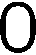 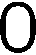 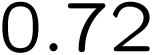 ?
?
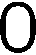 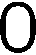 ?
?
?
?
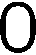 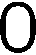 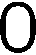 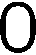 Example: Bellman Updates
?
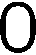 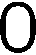 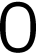 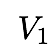 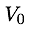 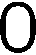 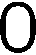 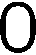 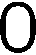 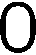 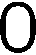 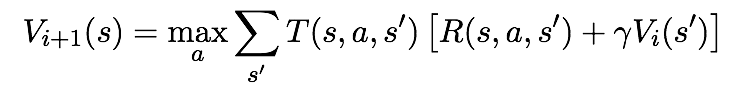 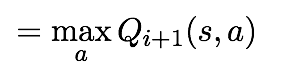 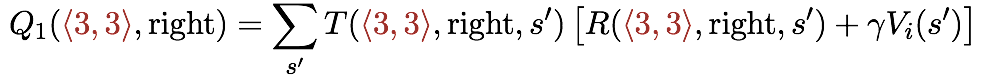 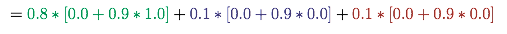 [Speaker Notes: first point: why all zeros and one ? (because you can find actions that guarentee you wont get the -1 and you are taking a max!)]
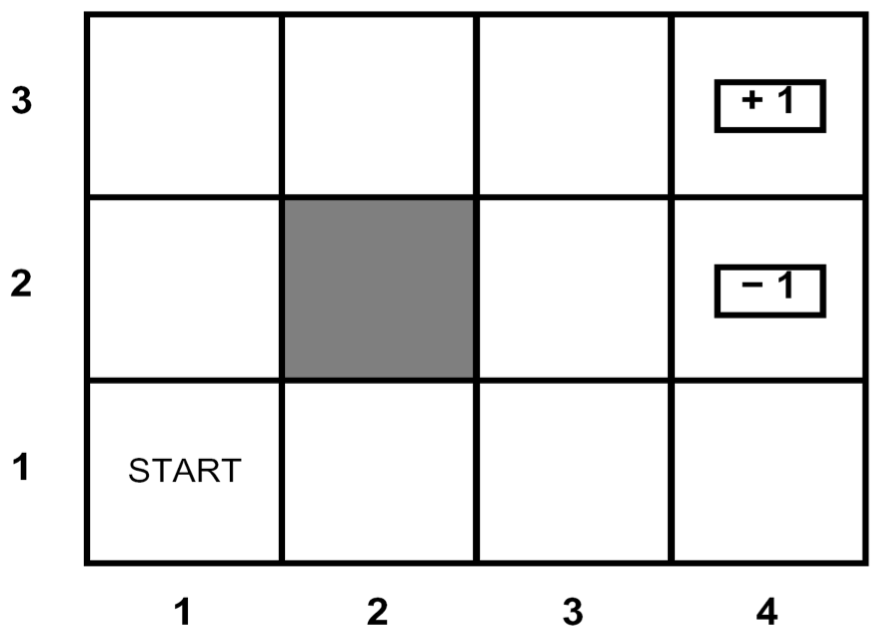 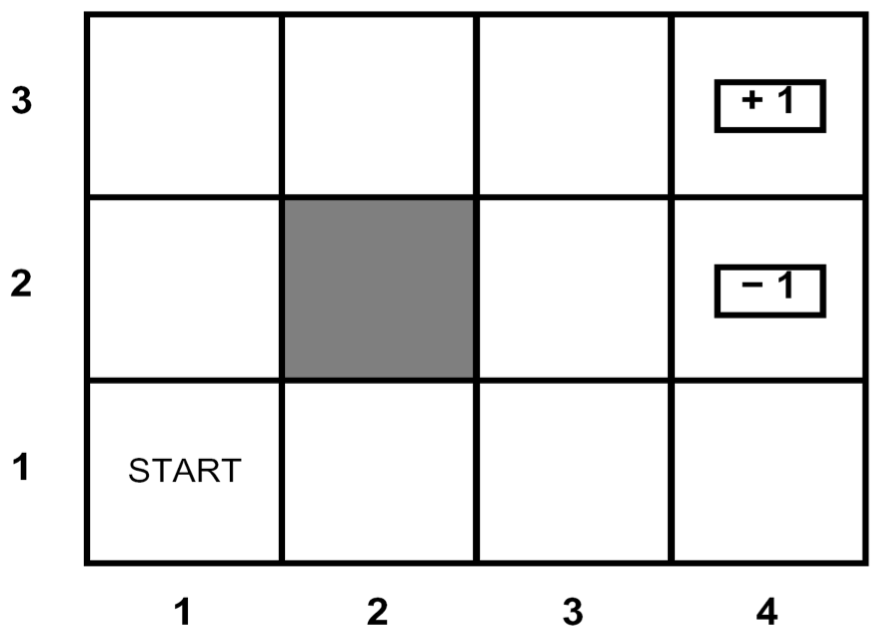 Example: Value Iteration
V1
V2
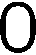 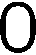 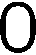 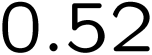 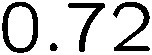 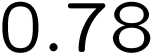 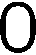 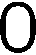 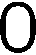 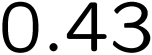 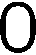 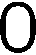 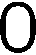 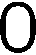 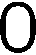 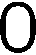 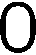 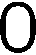 Information propagates outward from terminal states and eventually all states have correct value estimates
Convergence
Define the max-norm:
Theorem: For any two approximations U and V
I.e. any distinct approximations must get closer to each other, so, in particular, any approximation must get closer to the true U and value iteration converges to a unique, stable, optimal solution
Theorem:
I.e. once the change in our approximation is small, it must also be close to correct
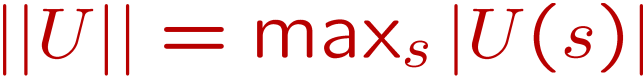 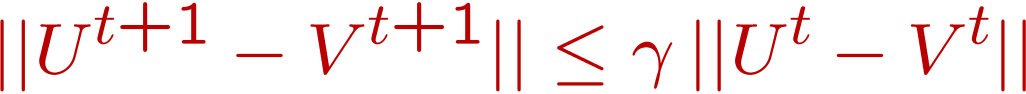 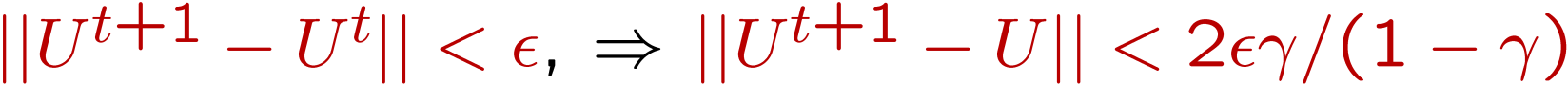 Value Iteration Complexity
Problem size: 
|A| actions and |S| states
Each Iteration
Computation: O(|A|⋅|S|2)
Space: O(|S|)
Num of iterations
Can be exponential in the discount factor γ
Summary: Value Iteration
Idea:
Start with V0*(s) = 0, which we know is right (why?)
Given Vi*, calculate the values for all states for depth i+1:
This is called a value update or Bellman update
Repeat until convergence
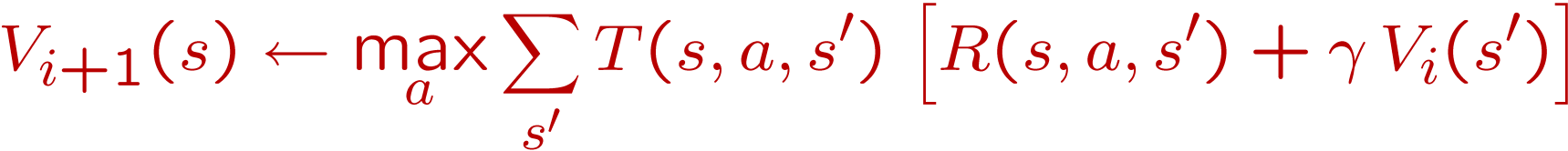 Theorem: will converge to unique optimal values
Basic idea: approximations get refined towards optimal values
Policy may converge long before values do
todo
Get sldies for labeled RTDP
Asynchronous Value Iteration
States may be backed up in any order
instead of an iteration by iteration
As long as all states backed up infinitely often
Asynchronous Value Iteration converges to optimal
Asynch VI: Prioritized Sweeping
Why backup a state if values of successors same?
Prefer backing a state
whose successors had most change

Priority Queue of (state, expected change in value)
Backup in the order of priority
After backing a state update priority queue
for all predecessors
Asynchonous Value IterationReal Time Dynamic Programming [Barto, Bradtke, Singh’95]
Trial: simulate greedy policy starting from start state; 
		   perform Bellman backup on visited states 

RTDP: repeat Trials until value function converges
Why?
Why is next slide saying min
Min
s0
RTDP Trial
Vn
Qn+1(s0,a)
agreedy = a2
Vn
?
a1
Vn
Goal
a2
?
Vn+1(s0)
Vn
a3
?
Vn
Vn
Vn
Comments
Properties
if all states are visited infinitely often then Vn → V*

Advantages
Anytime: more probable states explored quickly

Disadvantages
complete convergence can be slow!